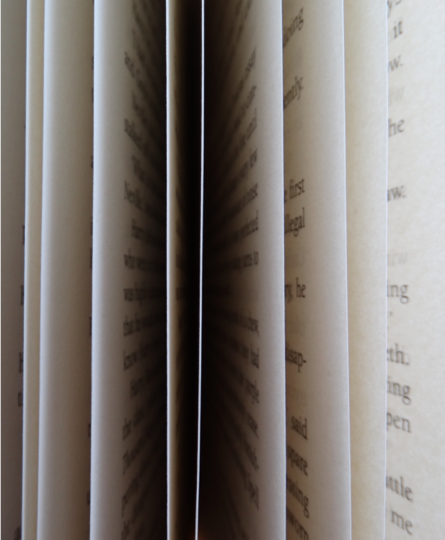 Arquivamento e Desarquivamento de processos
Coordenadoria de Gestão Documental e Arquivos – SPI 2.4
Gestão Documental
O Órgão Especial Tribunal de Justiça criou o Programa de Gestão de Documentos do Tribunal de Justiça do Estado de São Paulo por intermédio da Resolução nº 637/2013, alterada pela 822/2019, cujo objetivo é adotar um conjunto de procedimentos referentes à produção, tramitação, uso, avaliação e arquivamento de documentos, visando sua eliminação ou recolhimento para guarda permanente.
A iniciativa atende à necessidade de resgatar e preservar a memória histórica, reduzir a massa documental acumulada, aplicar os conceitos de guarda documental técnica, melhorar o acesso à informação e pesquisa.
Quais os principais objetivos da gestão de documentos?
- Preservar a memória histórica;
- Reduzir a massa documental de processos findos arquivados;
- Melhorar a conservação dos processos e documentos de guarda permanente;
- Liberação de espaço físico;
- Incrementar a pesquisa.
ARQUIVAMENTO DE PROCESSO
1- CADASTRO DE VOLUMES E APENSOS
Primeiro passo: afixar etiqueta da Iron Mountain somente nos volumes. Apensos não são etiquetados, exceto se formarem um outro volume e, nesse caso, somente o 1º apenso do 2º volume será etiquetado. Ex:
MANUAL
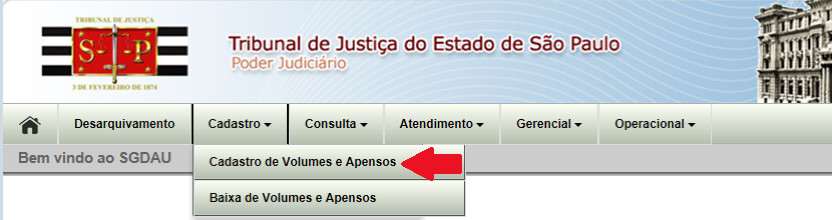 Todos os volumes deverão ser cadastrados, exceto apenso de cópias e situação processual (Execuções Criminais).
O Primeiro volume de um “bloco” de processo receberá a etiqueta e será cadastrado (Seq 1), os demais apensos desse “bloco” serão cadastrados pela aba de Nova Seq (não receberão etiqueta)
Preenha o Código de Barras do processo
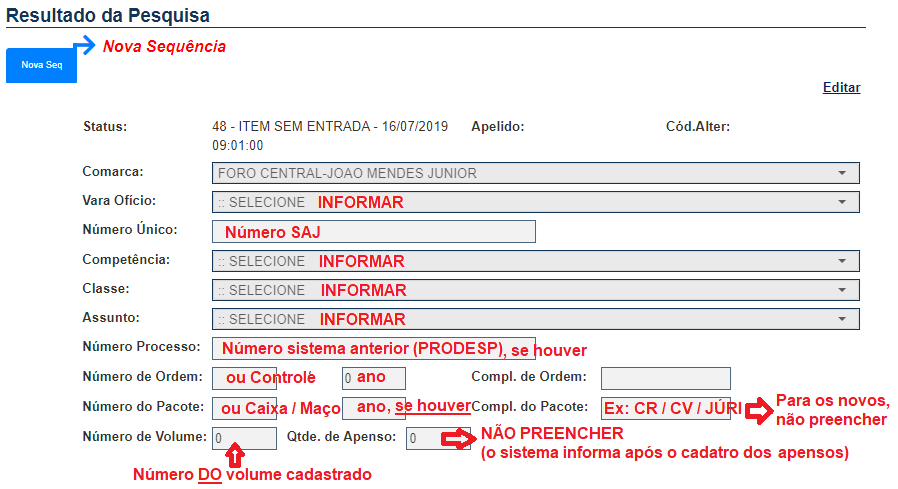 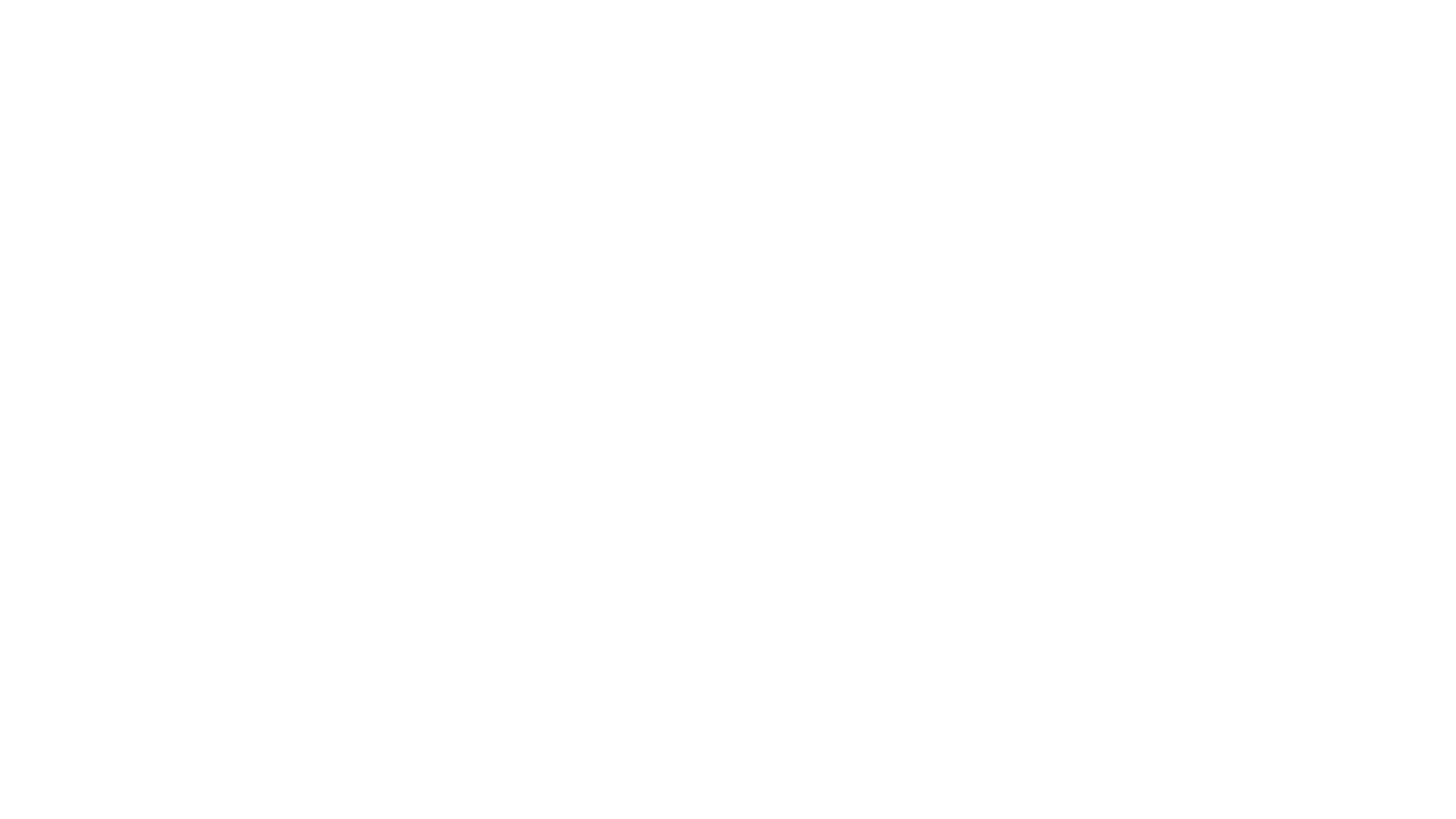 Campos dos Polos ativo e passivo e seus respectivos procuradores
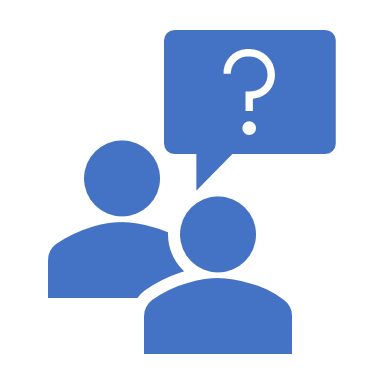 É de extrema importância o cadastro correto e completo desses campos, uma vez que, para a eliminação de um processo, a Coordenadoria de Gestão Documental e Arquivos disponibiliza, no DJE, Edital de Eliminação de Atos Findos com os nomes de partes e advogados, com a finalidade de eventual manifestação pela retirada definitiva dos autos, evitando o descarte.
Como Preencher?
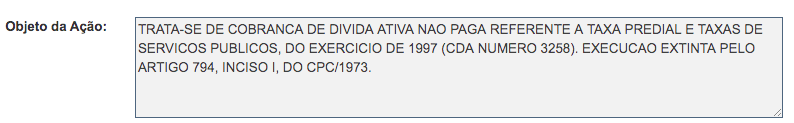 Objeto da ação:
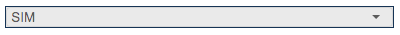 Processo relevante/histórico?
Tem Sentença?
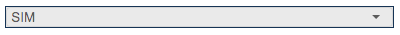 Geralmente, se a resposta anterior foi negativa, será positiva neste campo e, então, deverá ser informado o artigo que definiu a suspensão. São informações importantes para se evitar a eliminação de um processo não finalizado.
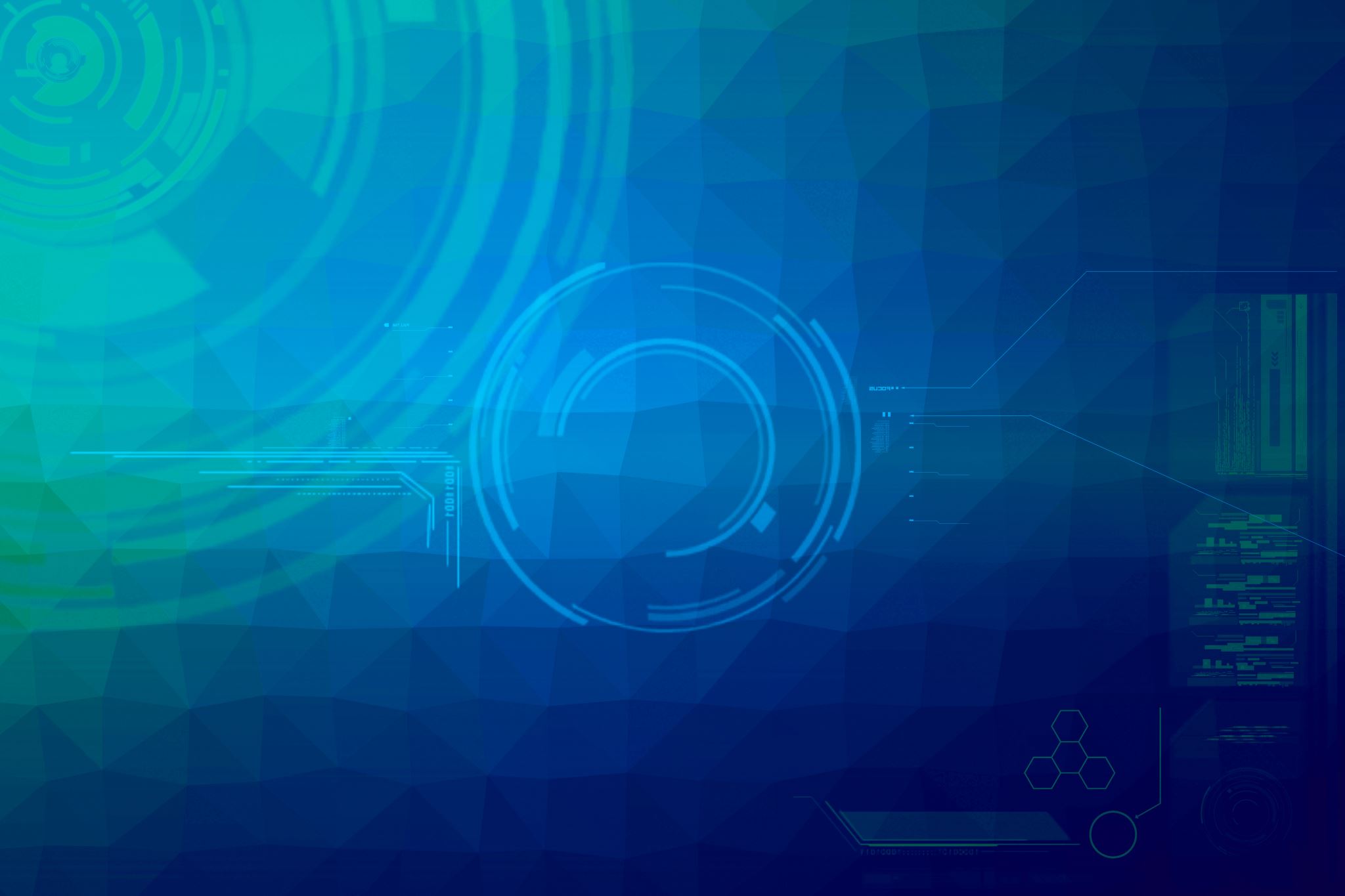 .
DATA
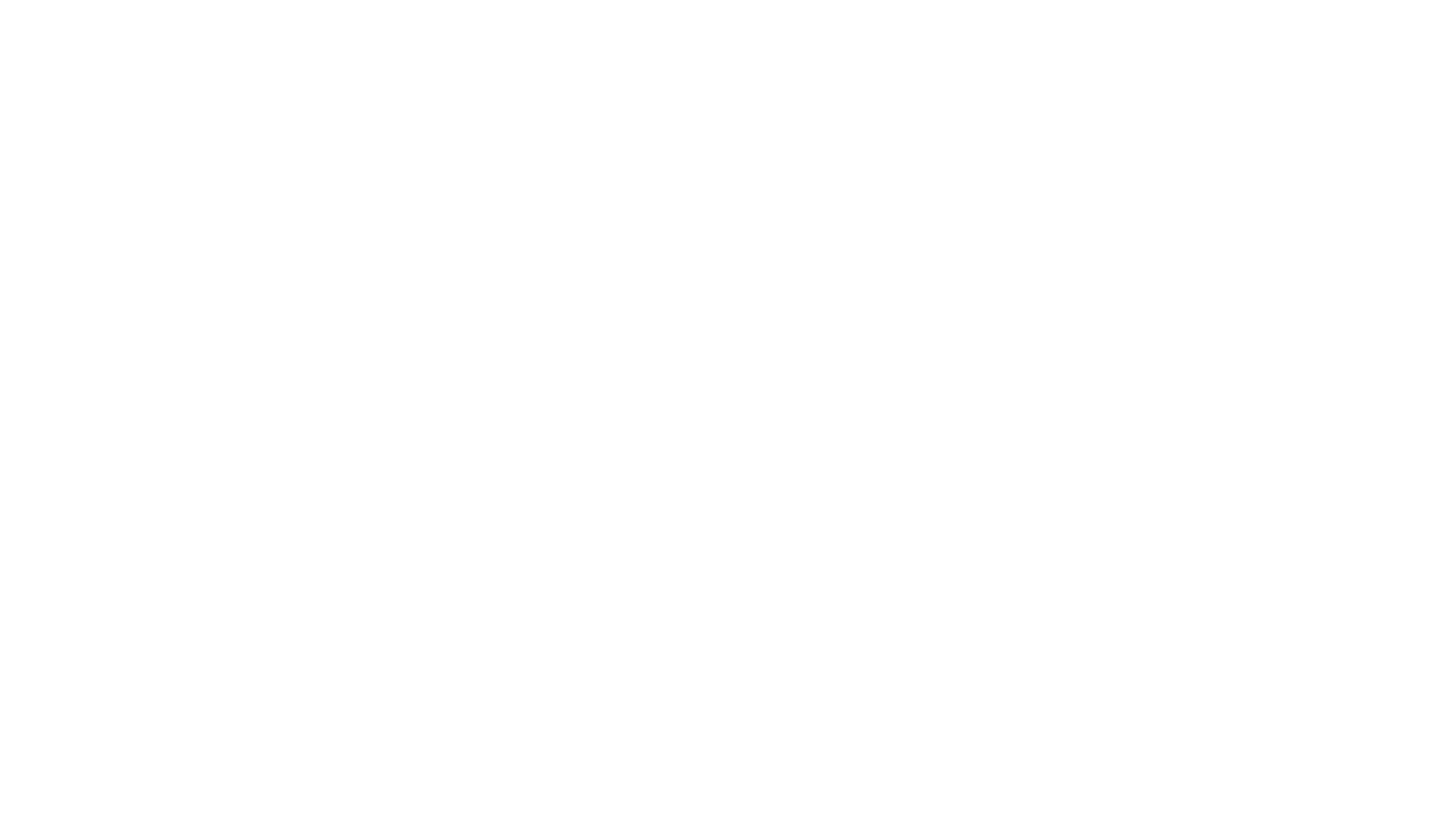 As datas indicadas nos três campos acima servirão de base para o cálculo da temporalidade do processo, se eliminável (classe/assunto).
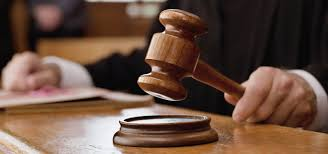 Resultado da ação
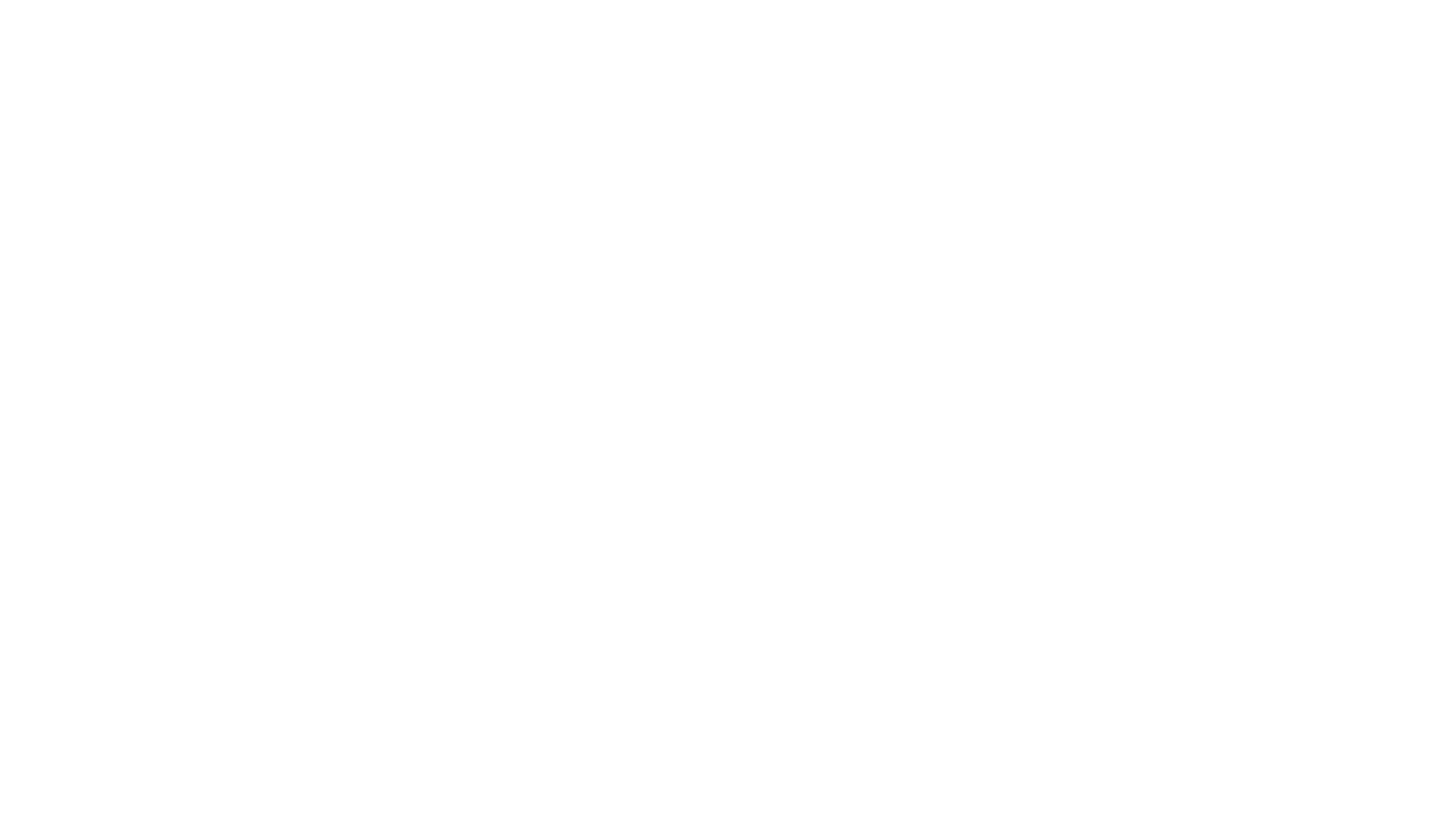 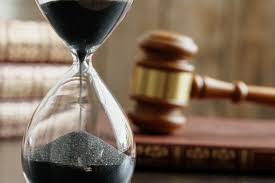 Temporalidade e Data da eliminação
Cadastro de Apensos
Como Cadastrar Apensos
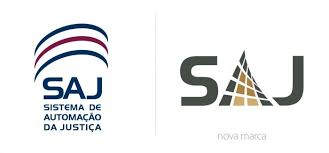 DICA :  Anote sempre no sistema SAJ, no momento do arquivamento do processo, o número da ETIQUETA Iron afixada no(s) volume(s), isso facilitará o desarquivamento.
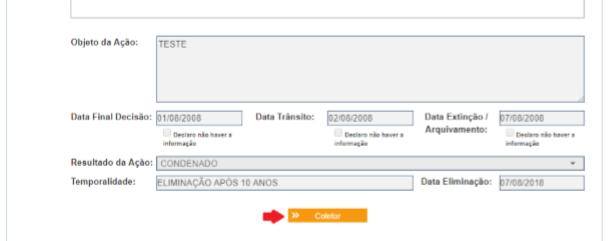 Solicitação de Coleta no momento do cadastro de dados
Ao clicar no botão "Coletar" o sistema SGDAU solicita a confirmação da coleta do item, conforme imagem:
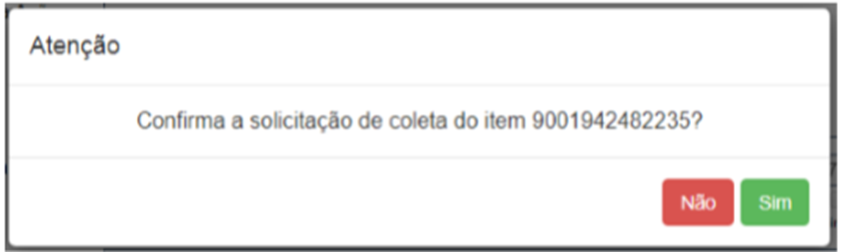 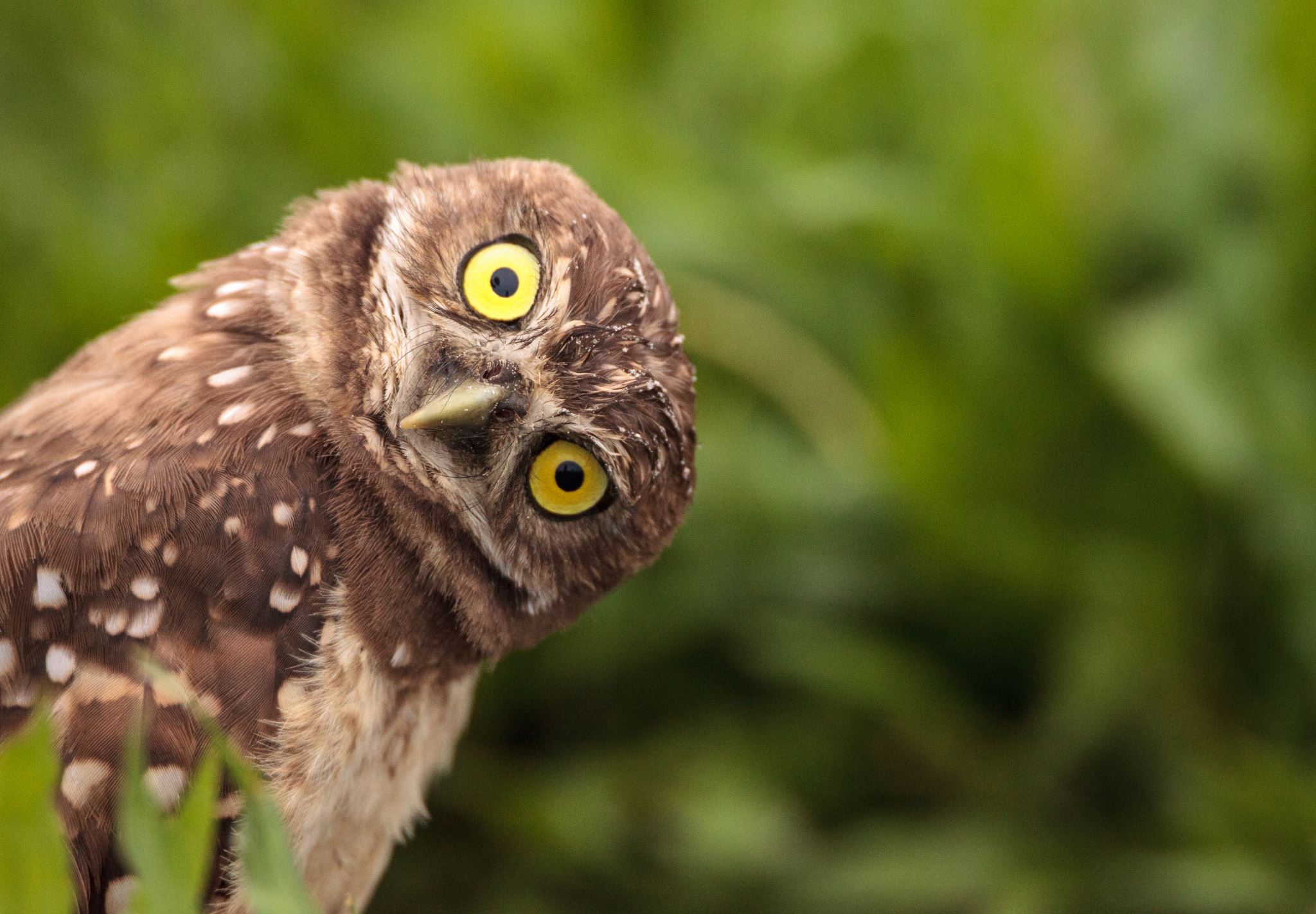 Você pode.
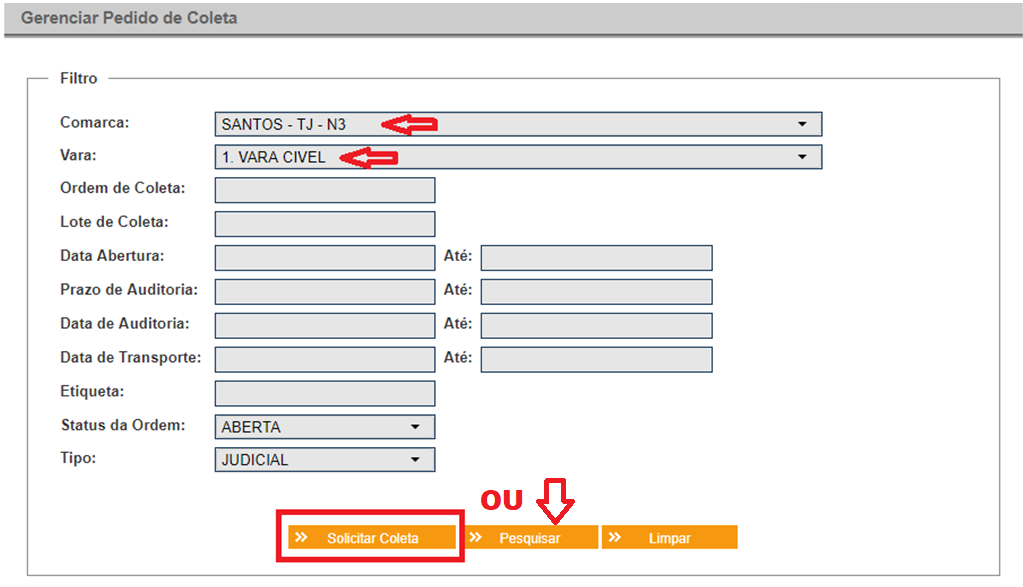 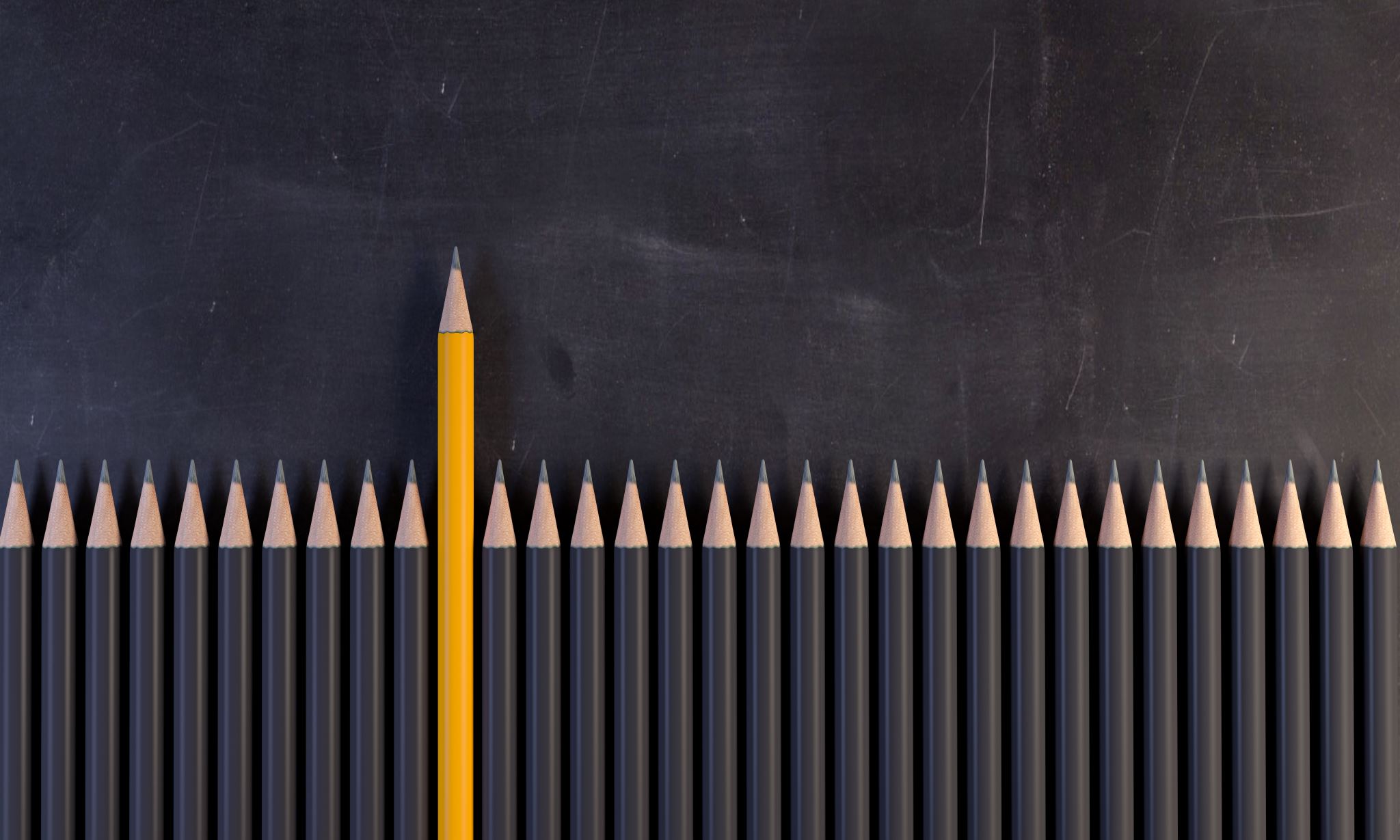 Basta CANCELAR
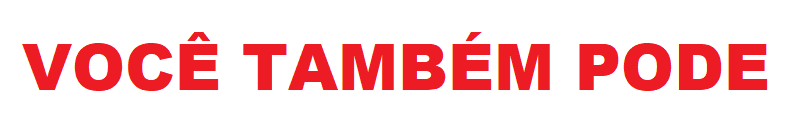 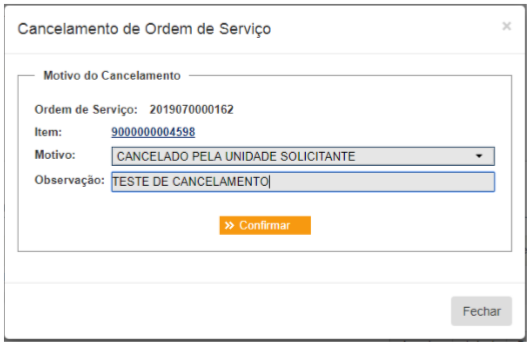 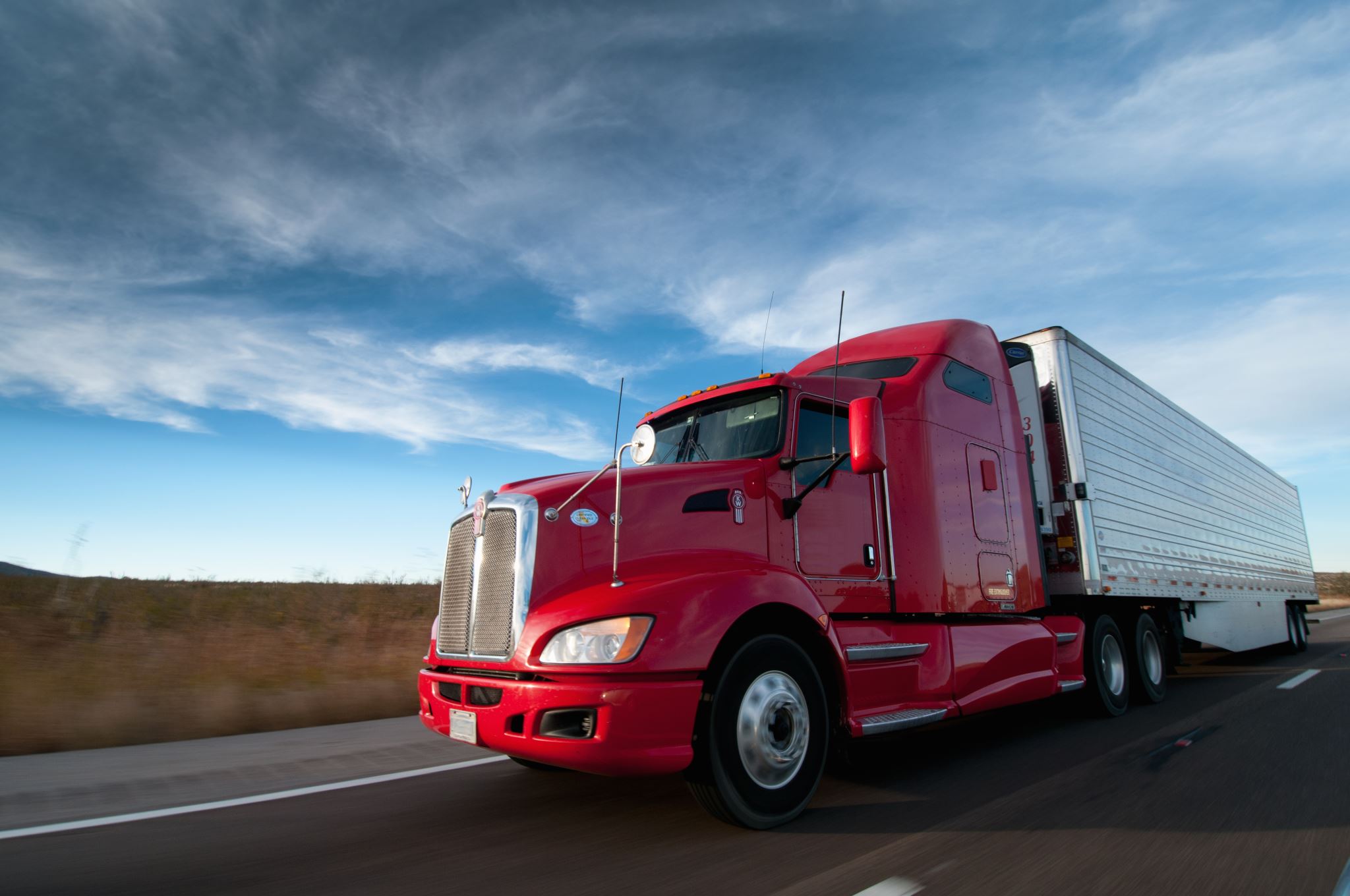 Coleta
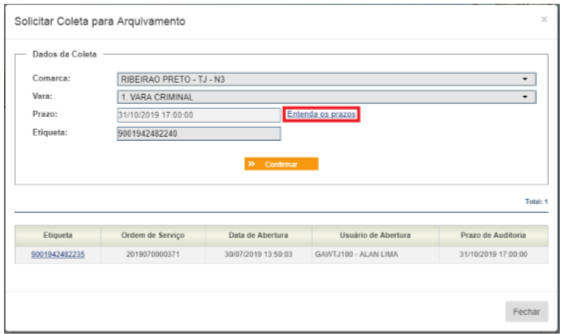 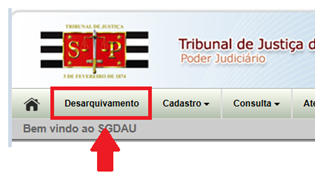 Requisição Normal
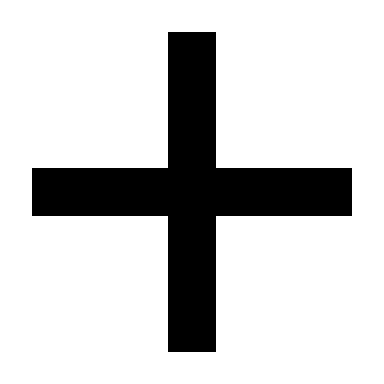 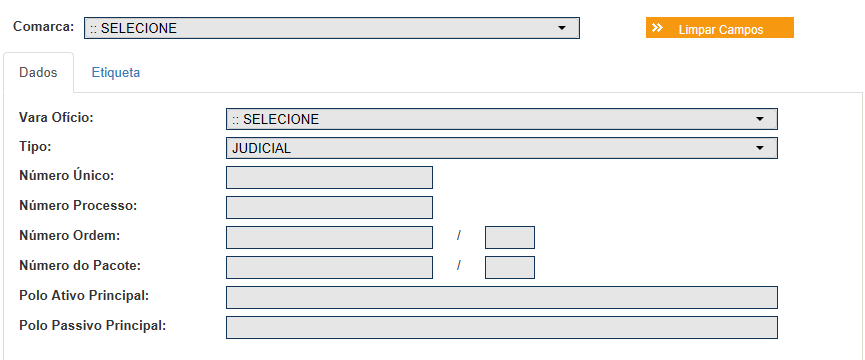 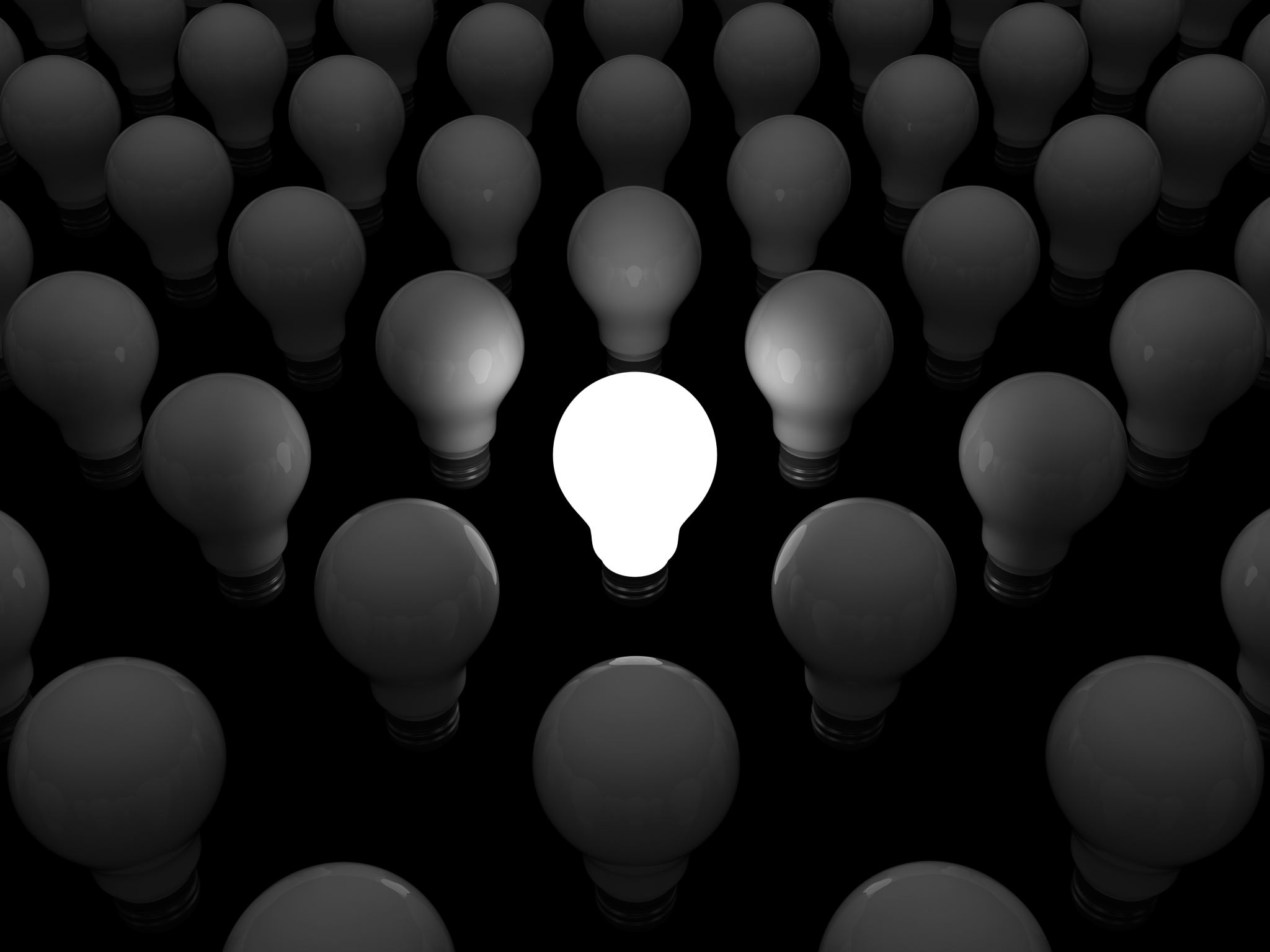 No caso de remanejamento ou criação de Varas com redistribuição de processos, a Vara/Ofício a ser indicada corresponde àquela que efetivou o arquivamento do processo; o Sistema Não Localiza o processo se não houver a Correta Informação da Unidade que realizou o arquivamento). Exemplo: A 2ª Vara Cível da Comarca A, solicitou o desarquivamento do processo nº 1322/99 – arquivado na caixa 2264 – Partes X e Y. O sistema aceita o não preenchimento do ano da caixa, porém para o nº de ordem/controle, a informação do ano É  Obrigatória. Informe também o Número Único sempre que o possuir e nome completo das partes.  Realizada a pesquisa, aparecerão todas as Varas/Ofícios que já procederam arquivamentos:
Atenção!
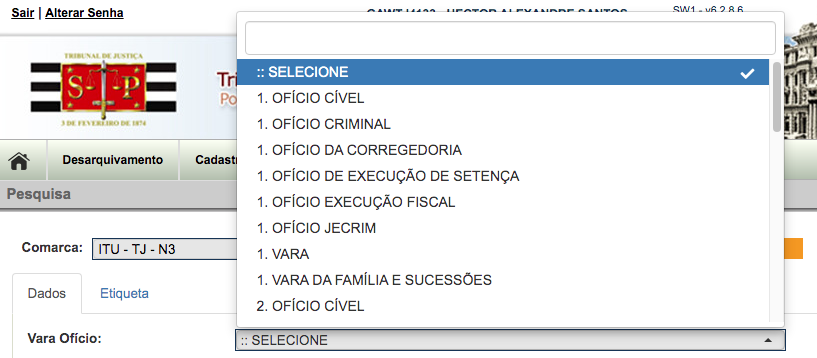 Informações Obrigatórias
Localizando o processo
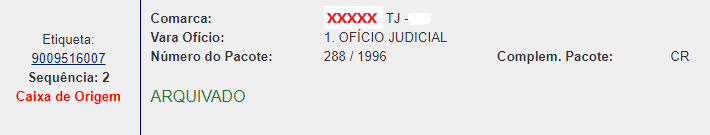 PROCESSO
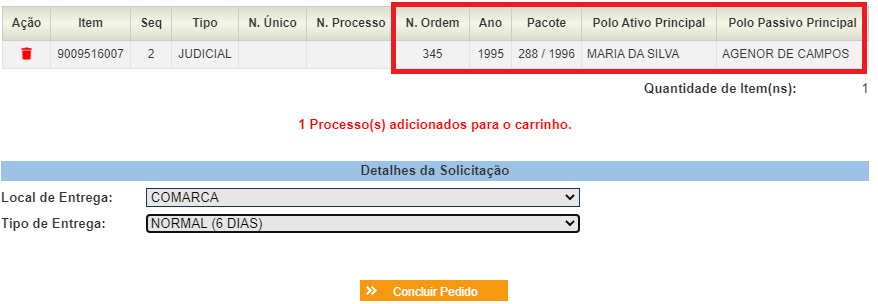 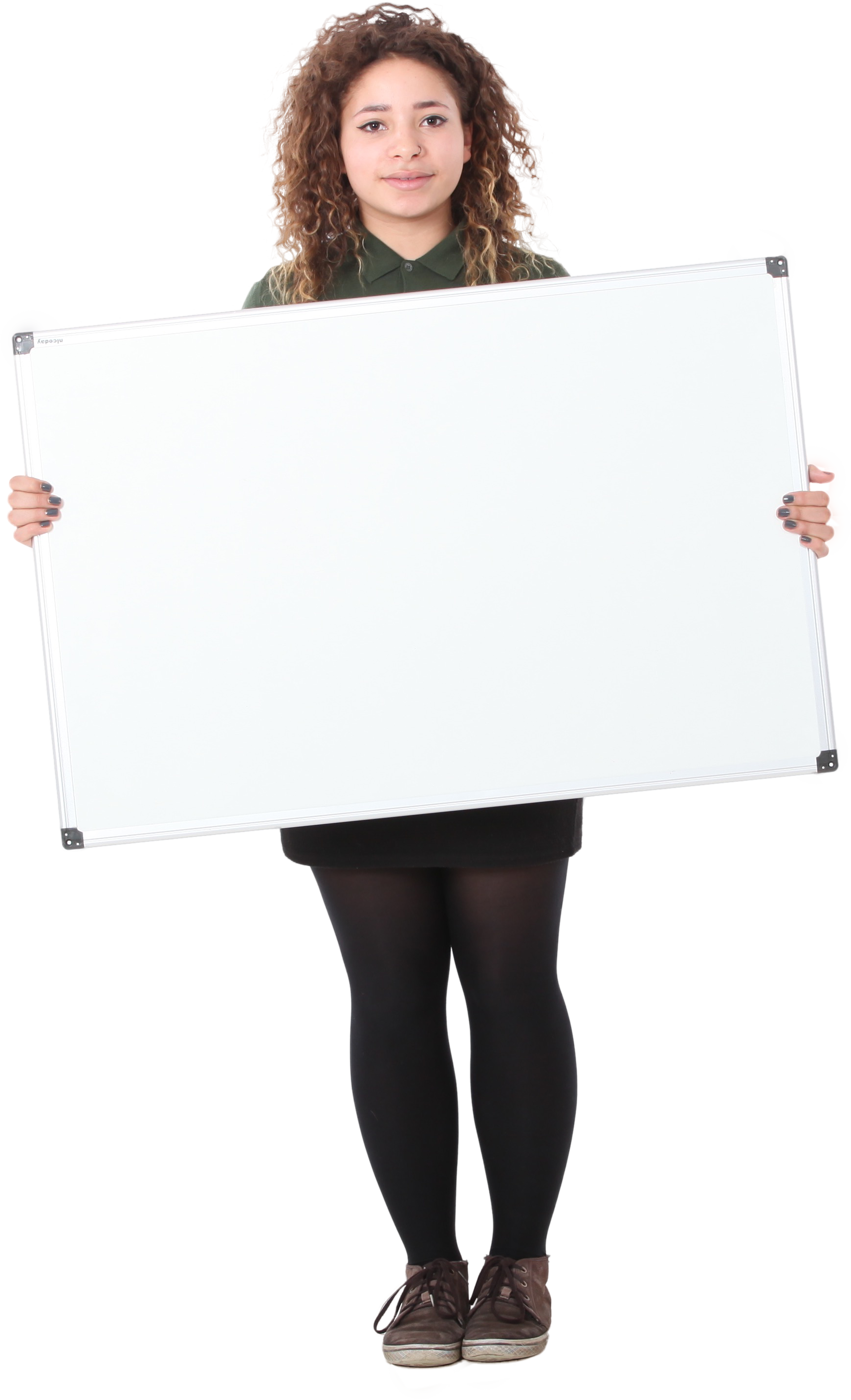 NÃO 
INFORMATIZADOS
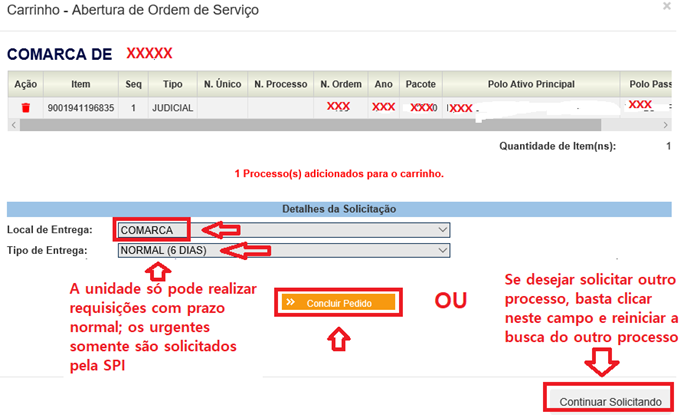 Colocando no Carrinho
Siga os passos
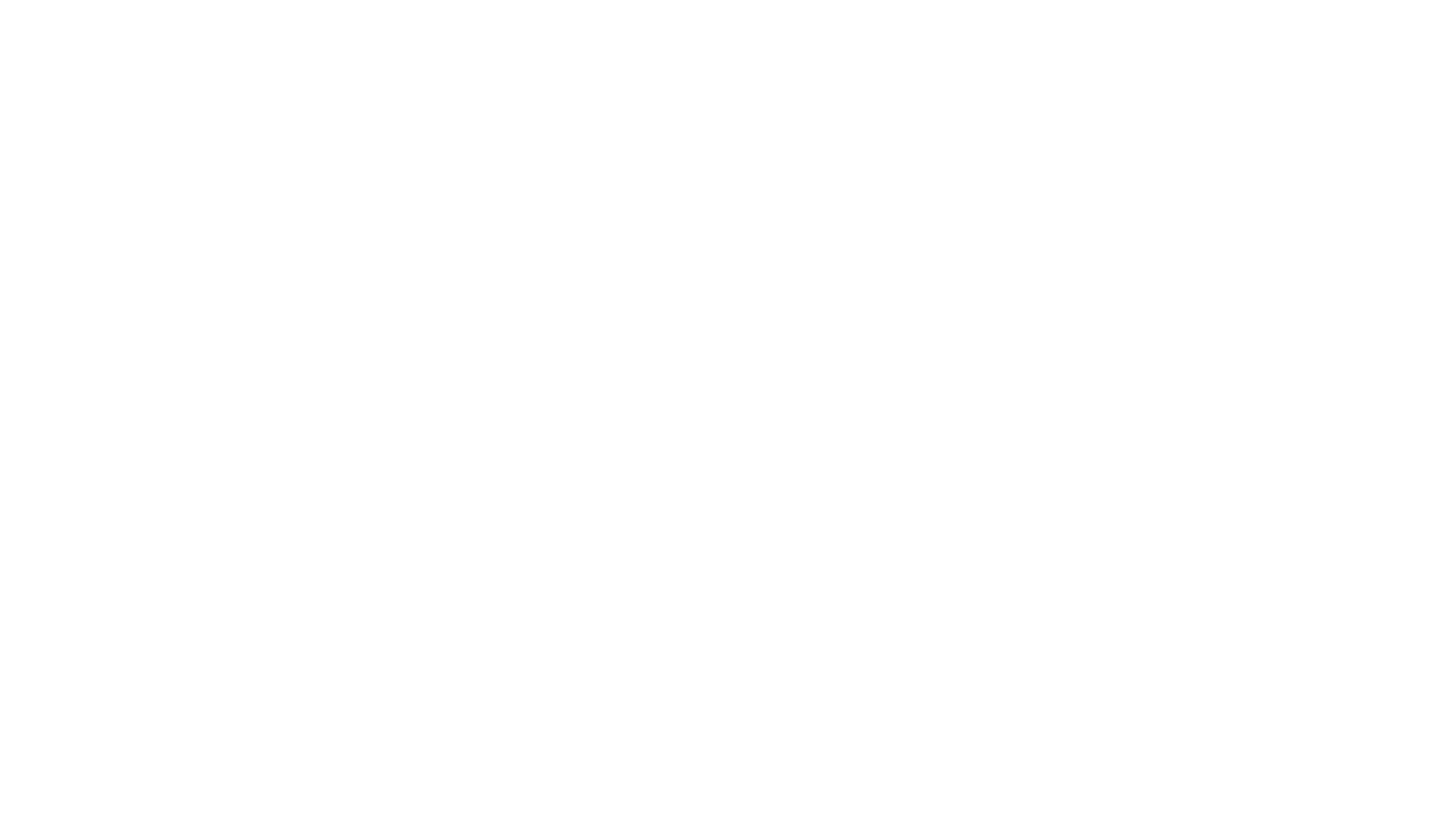 Tela de Protocolo (com informação do nº da Ordem de Serviço)
Desarquivamento Simplificado
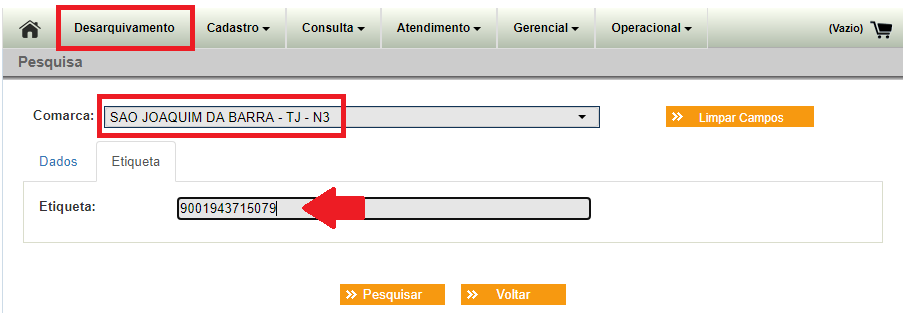 Informe somente a
Comarca e a etiqueta
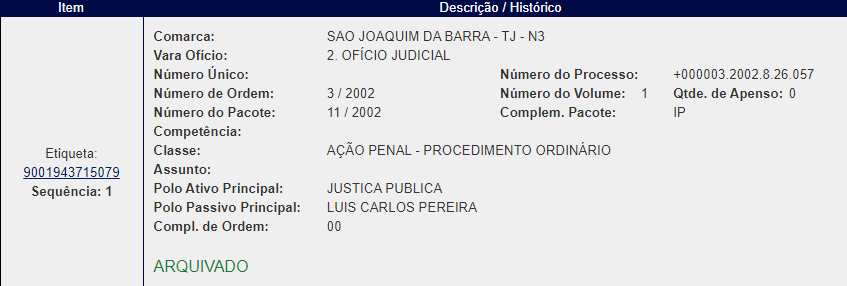 Muito mais fácil !
CONSULTAR A REQUISIÇÃO DE DESARQUIVAMENTOÉ possível!
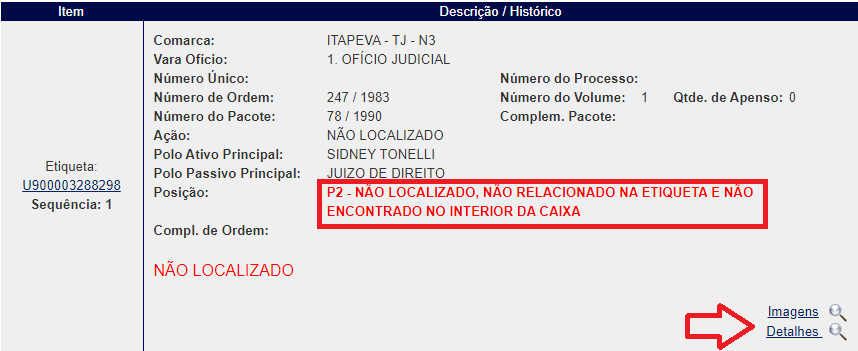 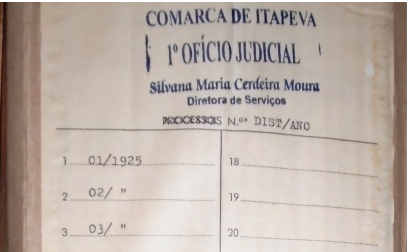 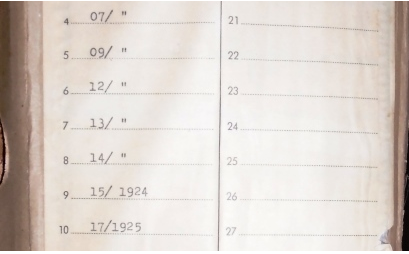 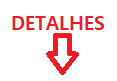 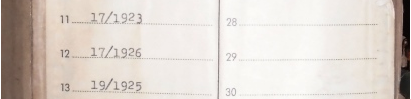 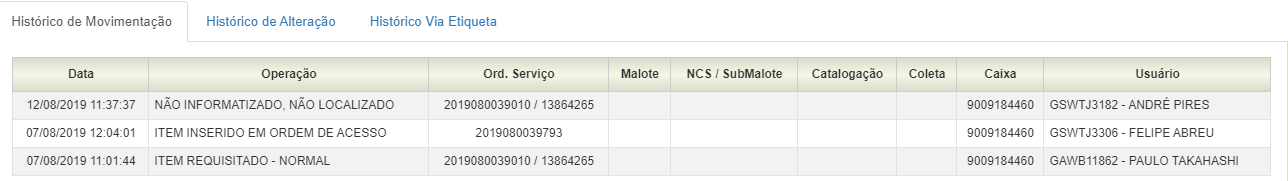 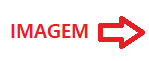 CARRINHO DE COMPRAS
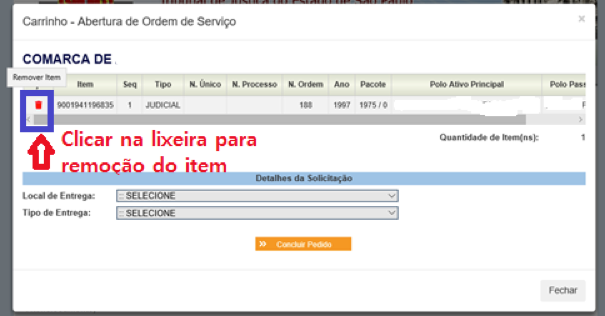 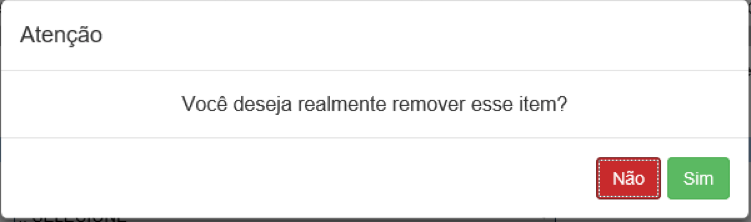 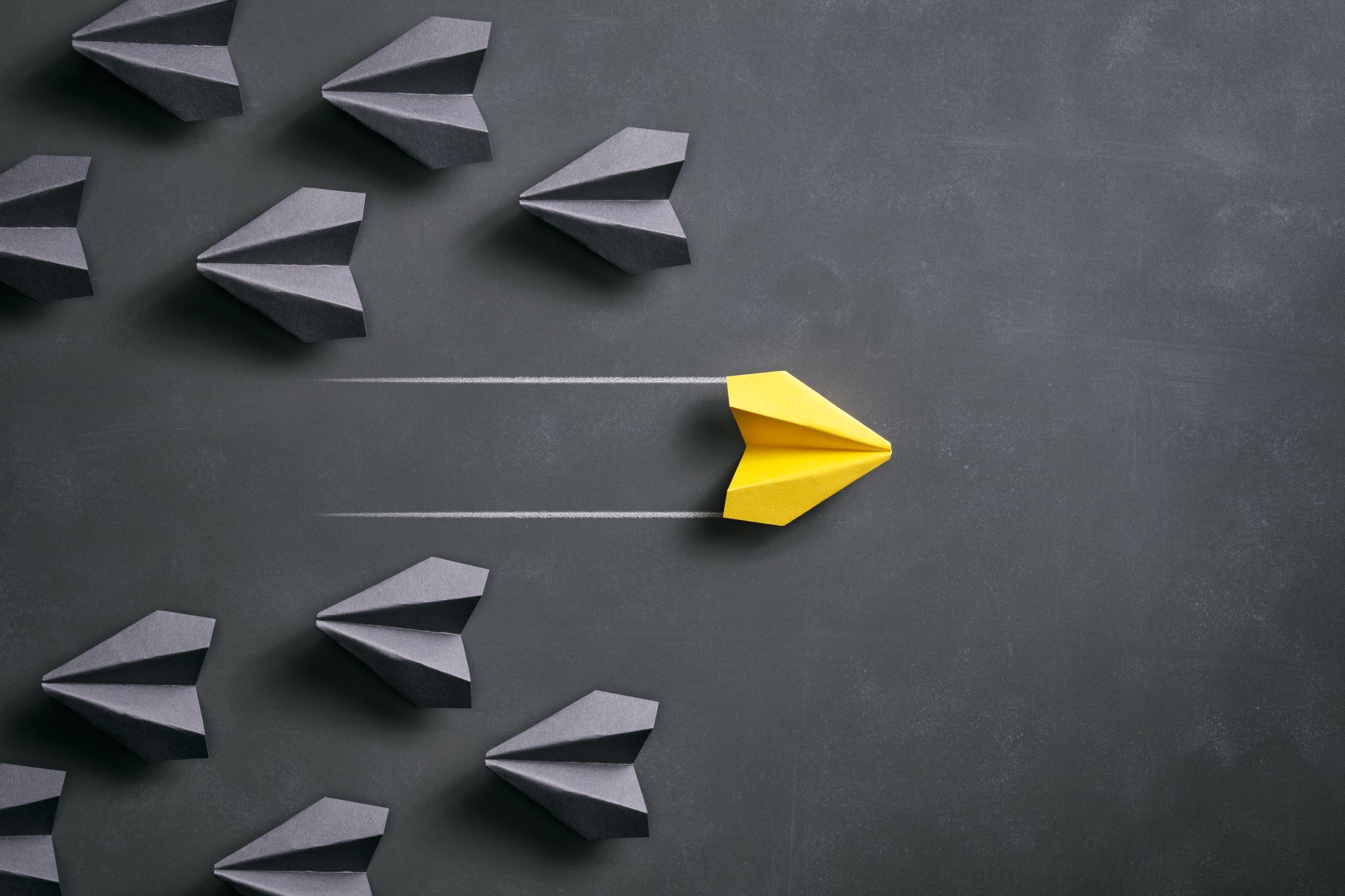 DESARQUIVAMENTO – REQUISIÇÃO URGENTE
spi.arquivo@tjsp.jus.br – Capital
spi.arquivointerior@tjsp.jus.br - Interior
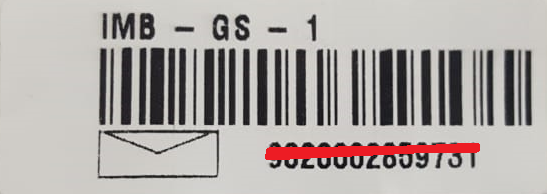 SOMENTE  CAPITAL
.
REETIQUETAMENTO PARA REARQUIVAMENTO DE VOLUMES
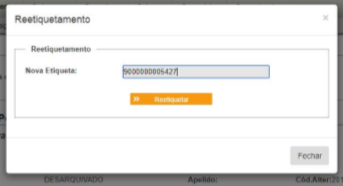 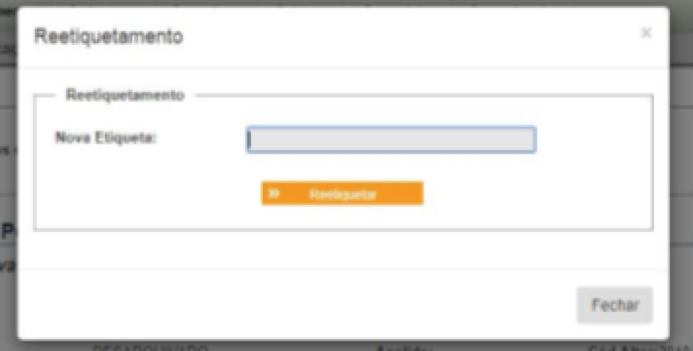 REETIQUETAR
Reclamações à SPI Arquivo
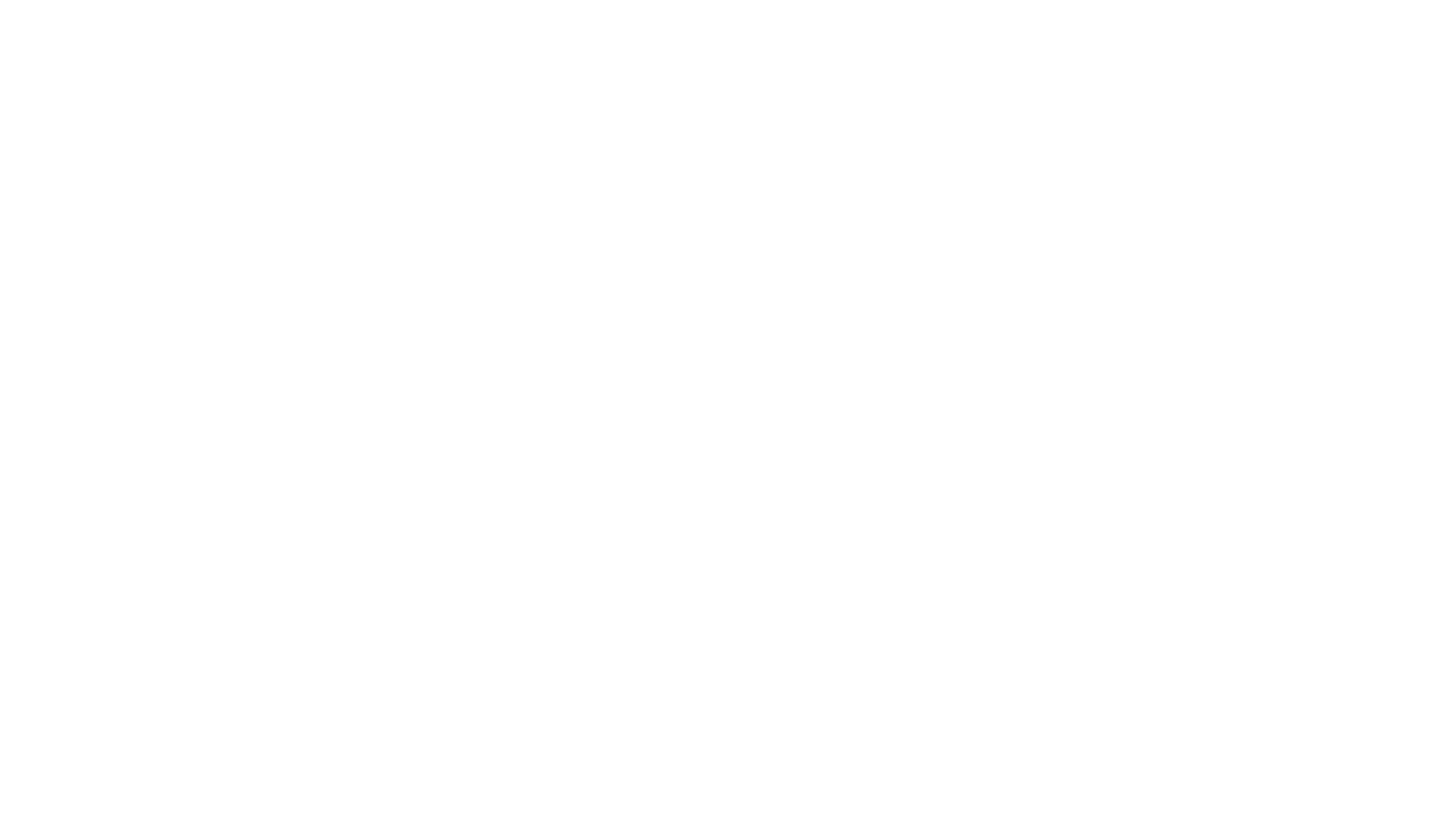 ESTAMOS A DISPOSIÇÃO
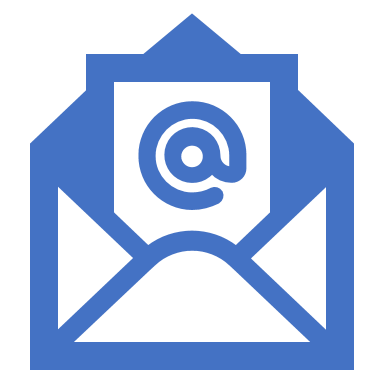 spi.arquivo@tjsp.jus.br – CAPITAL

spi.arquivointerior@tjsp.jus.br – INTERIOR  

spi.gestaodocumental@tjsp.jus.br
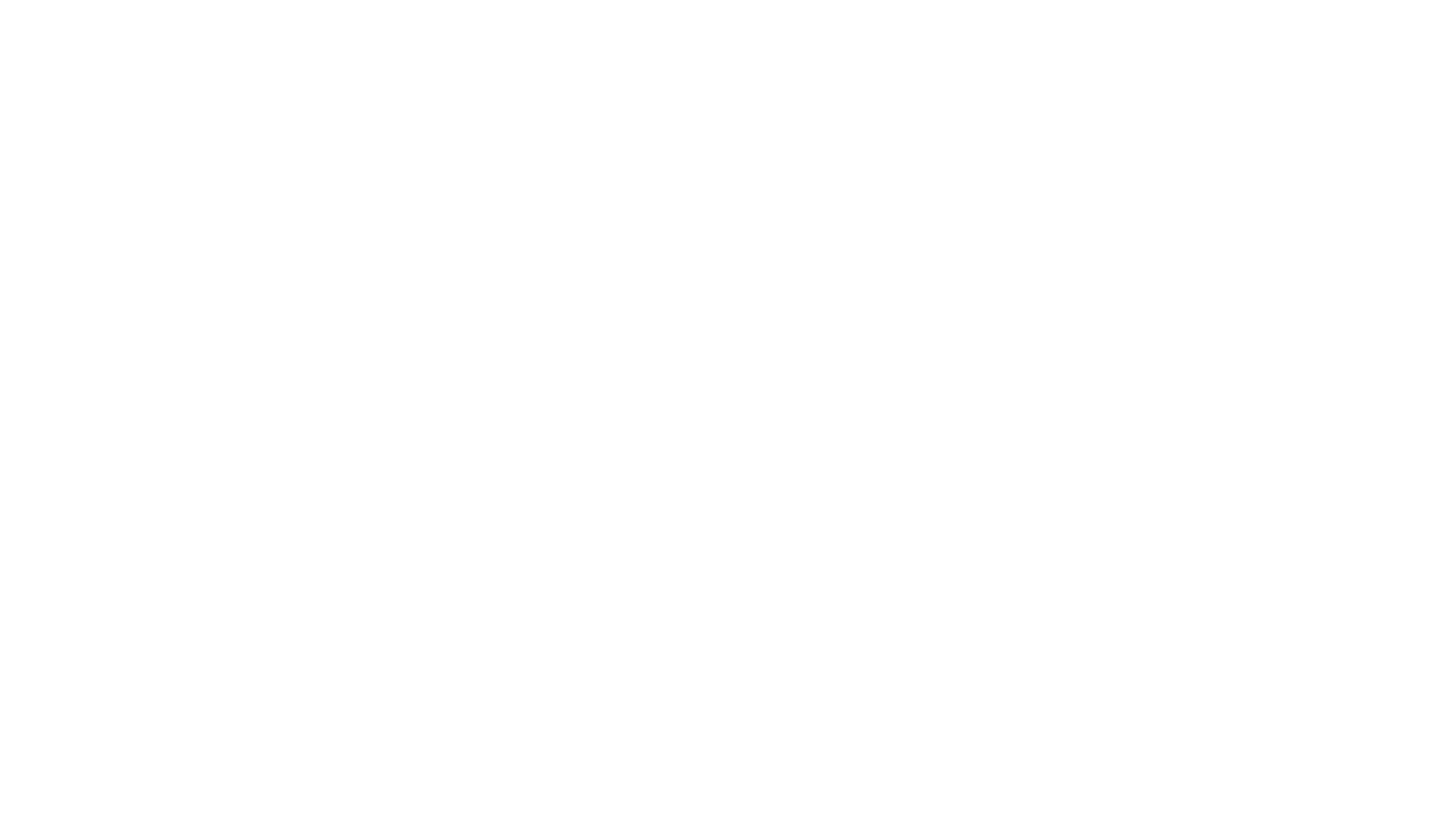 Obrigada!
SPI 2.4